“Receitas Sustentáveis, têm Tradição”
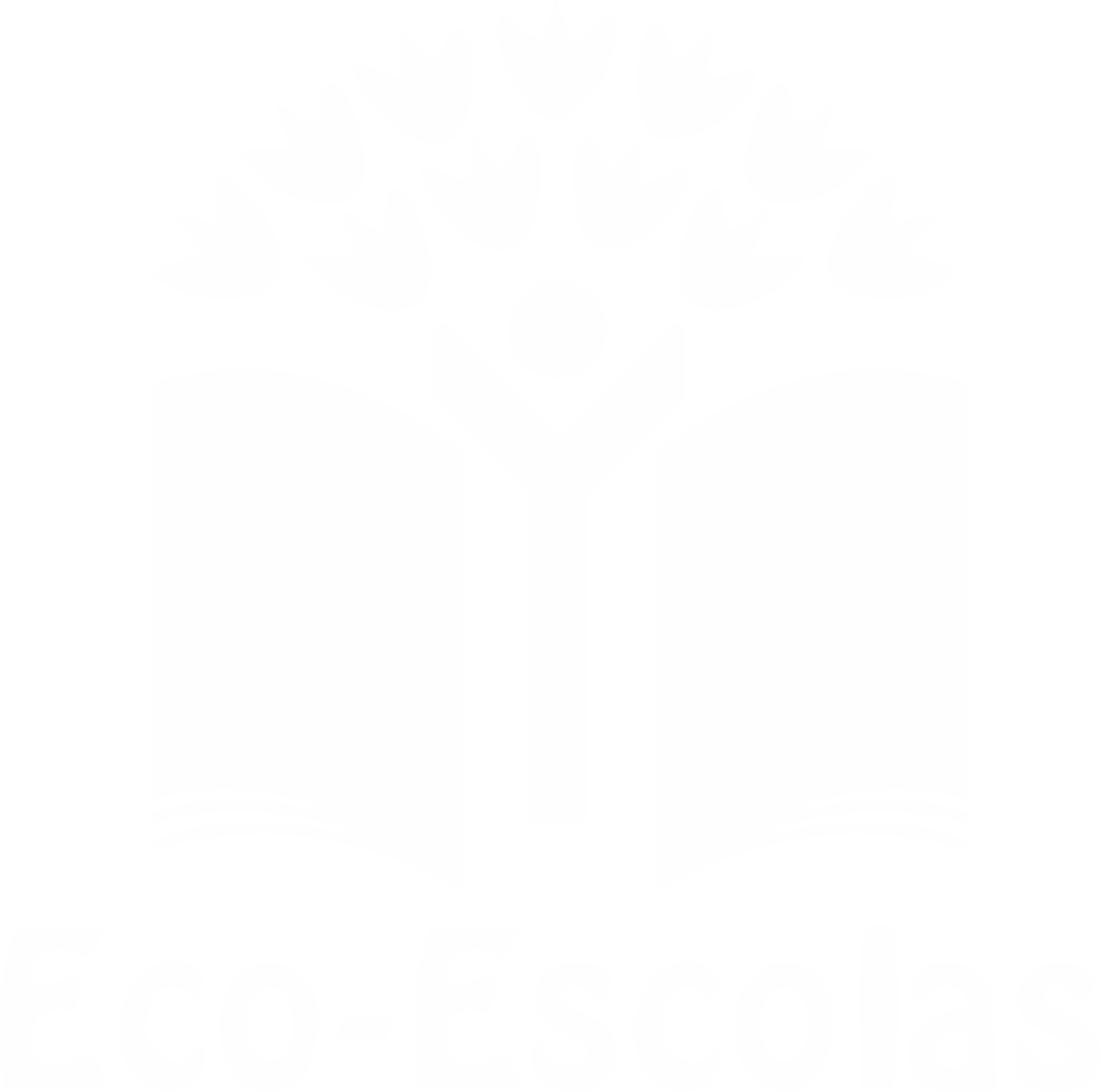 TÍTULO DA RECEITA: A Sopa da Horta da Avó Lena
INGREDIENTES:

Batatas da horta da avó;
Alho Francês da horta da avó;
Espinafres da horta da avó;
Cebola da horta da avó;
Salsa da horta da avó;
Courgete da horta da avó;
Cenouras;


Nota: Estes ingredientes apanhei todos diretamente
da horta da avó (menos as cenouras), mas também 
Podem ser do mercado.
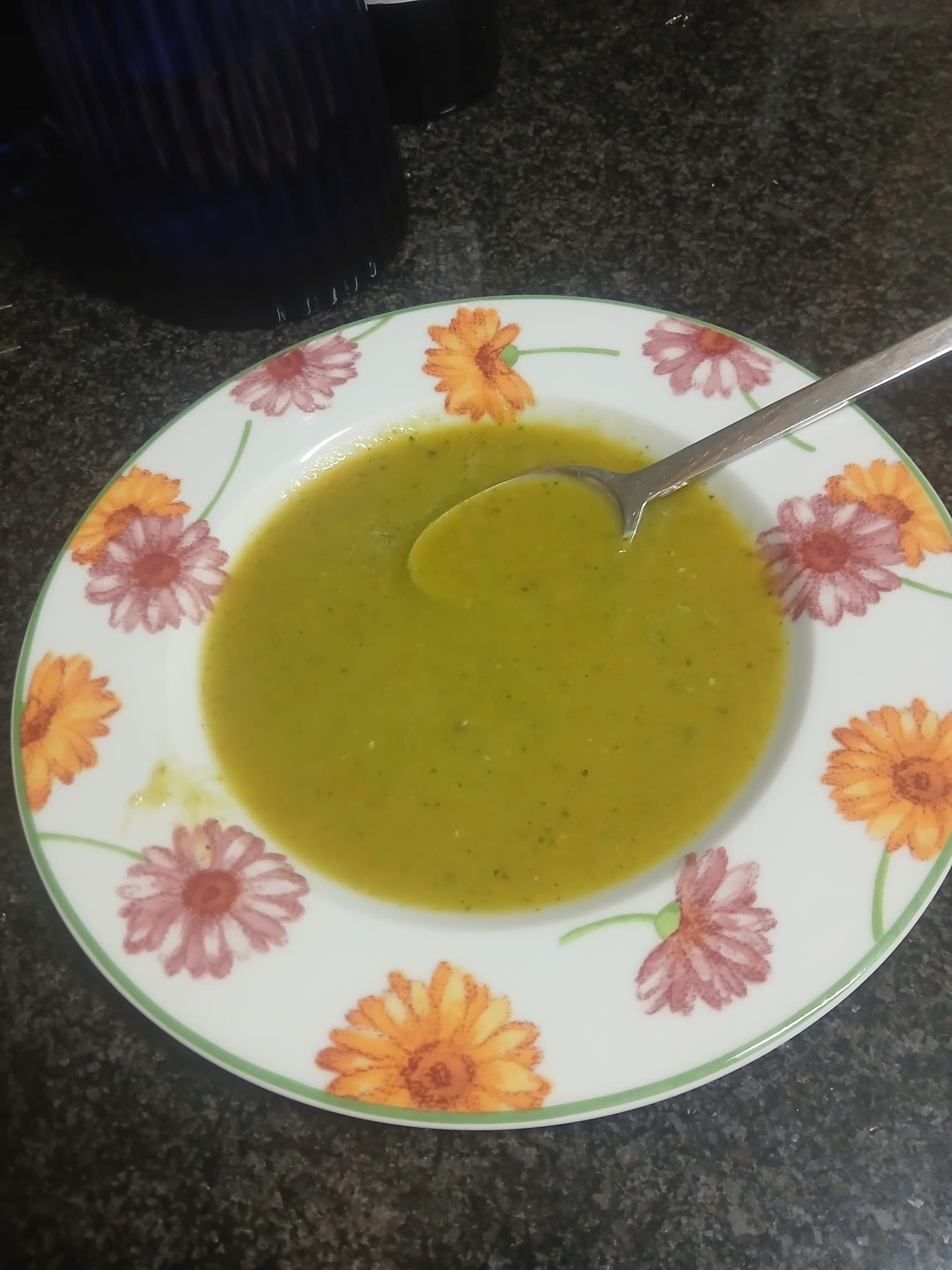 FOTO DO PRATO FINALIZADO
Desafio ASS 2024/20245
https://alimentacaosaudavelesustentavel.abaae.pt/receitas-sustentaveis/
“Receitas Sustentáveis, têm Tradição”
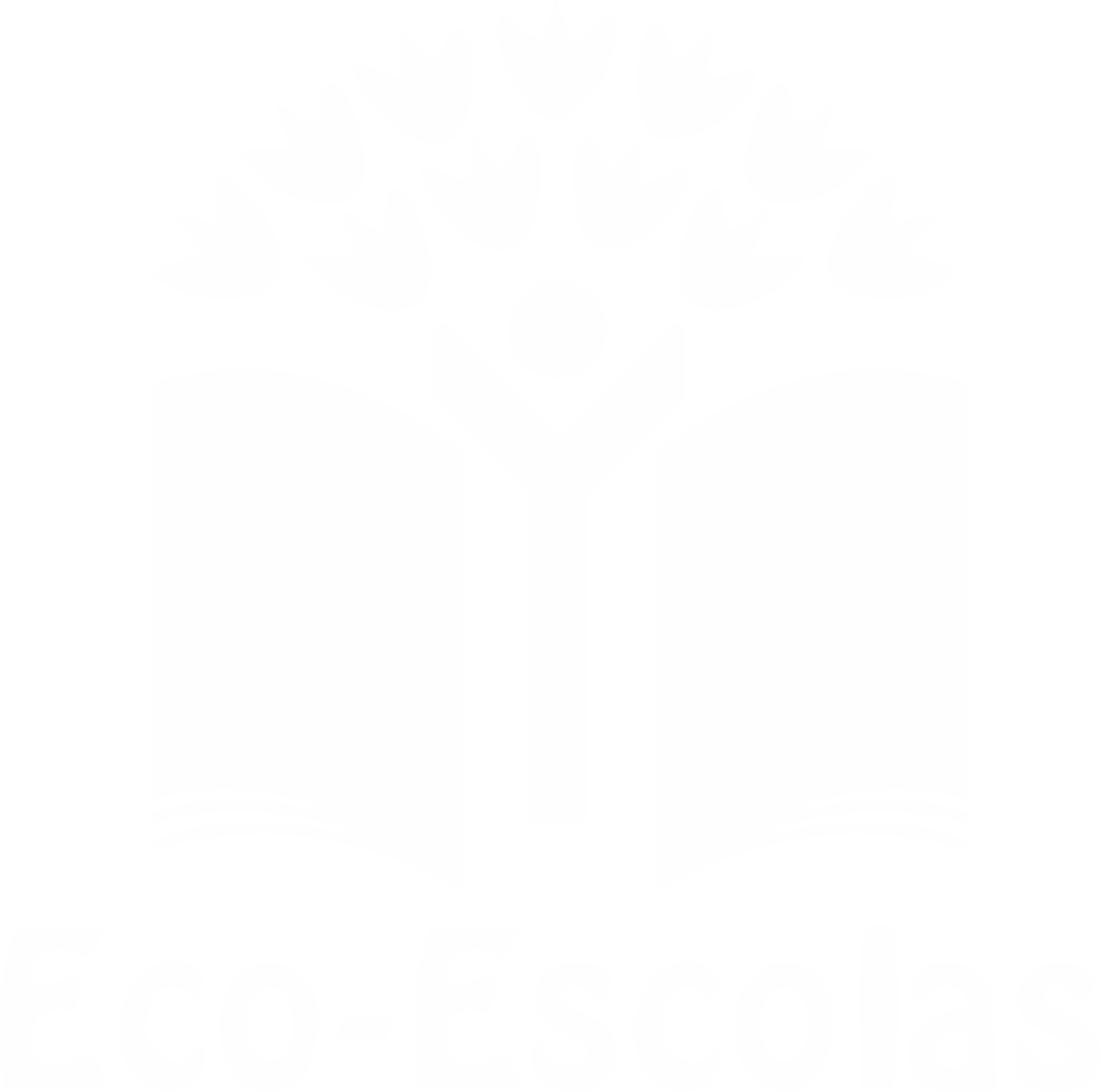 PROCEDIMENTOS:
1º) Descascar e cortar a cebola;

2º) Cortar os fundos do alho francês e as pontas das cenouras;
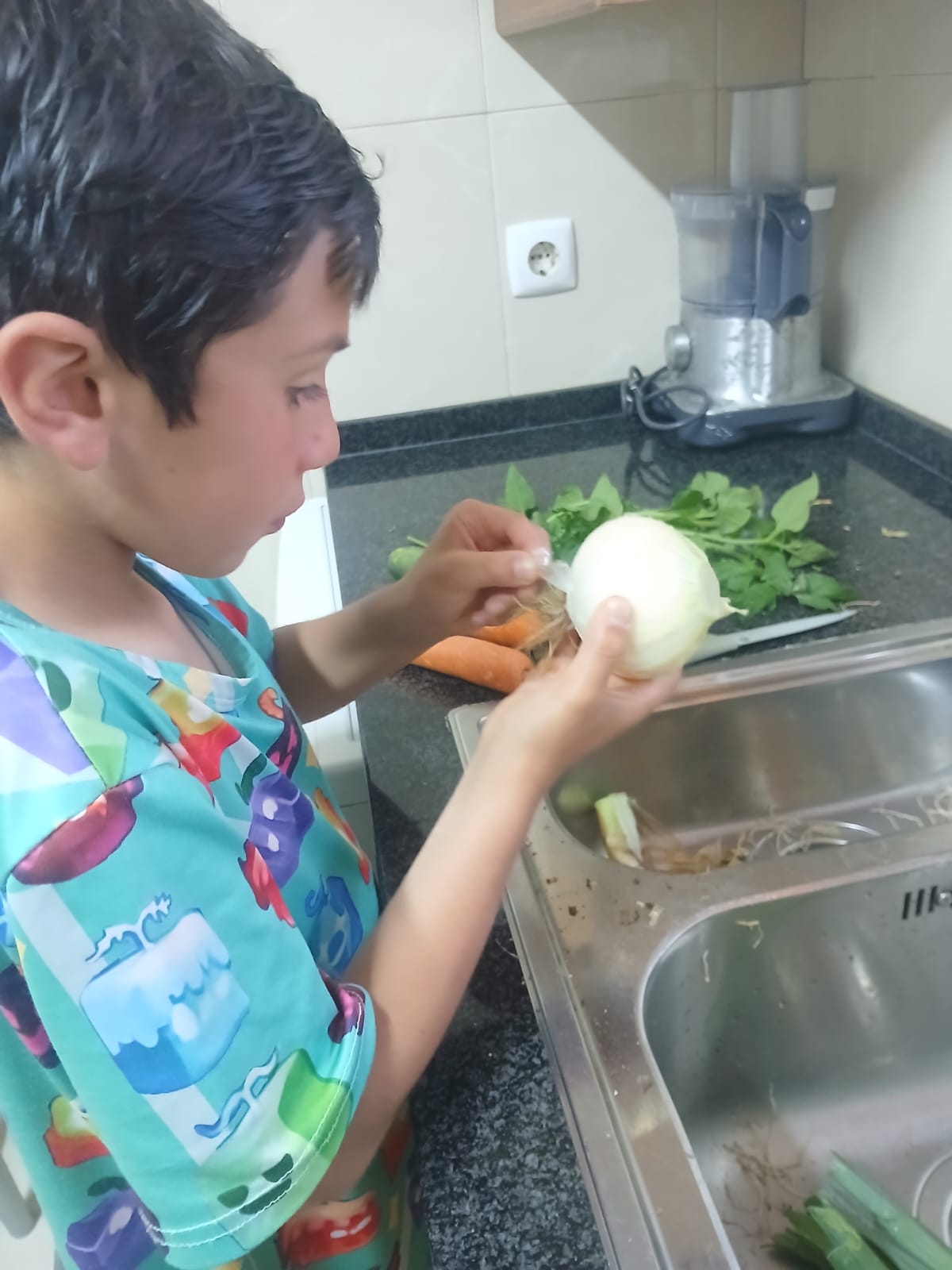 Desafio ASS 2024/2025
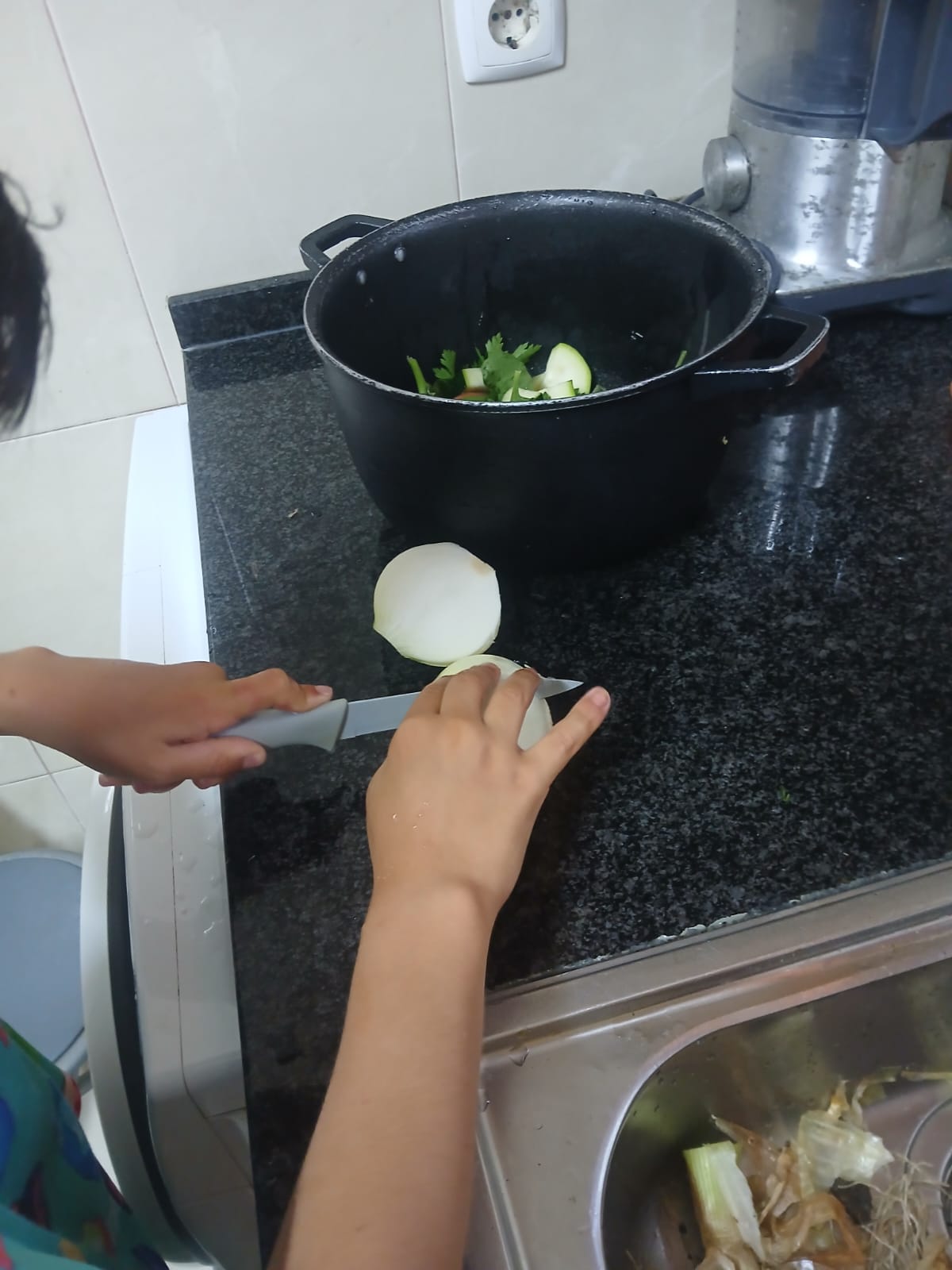 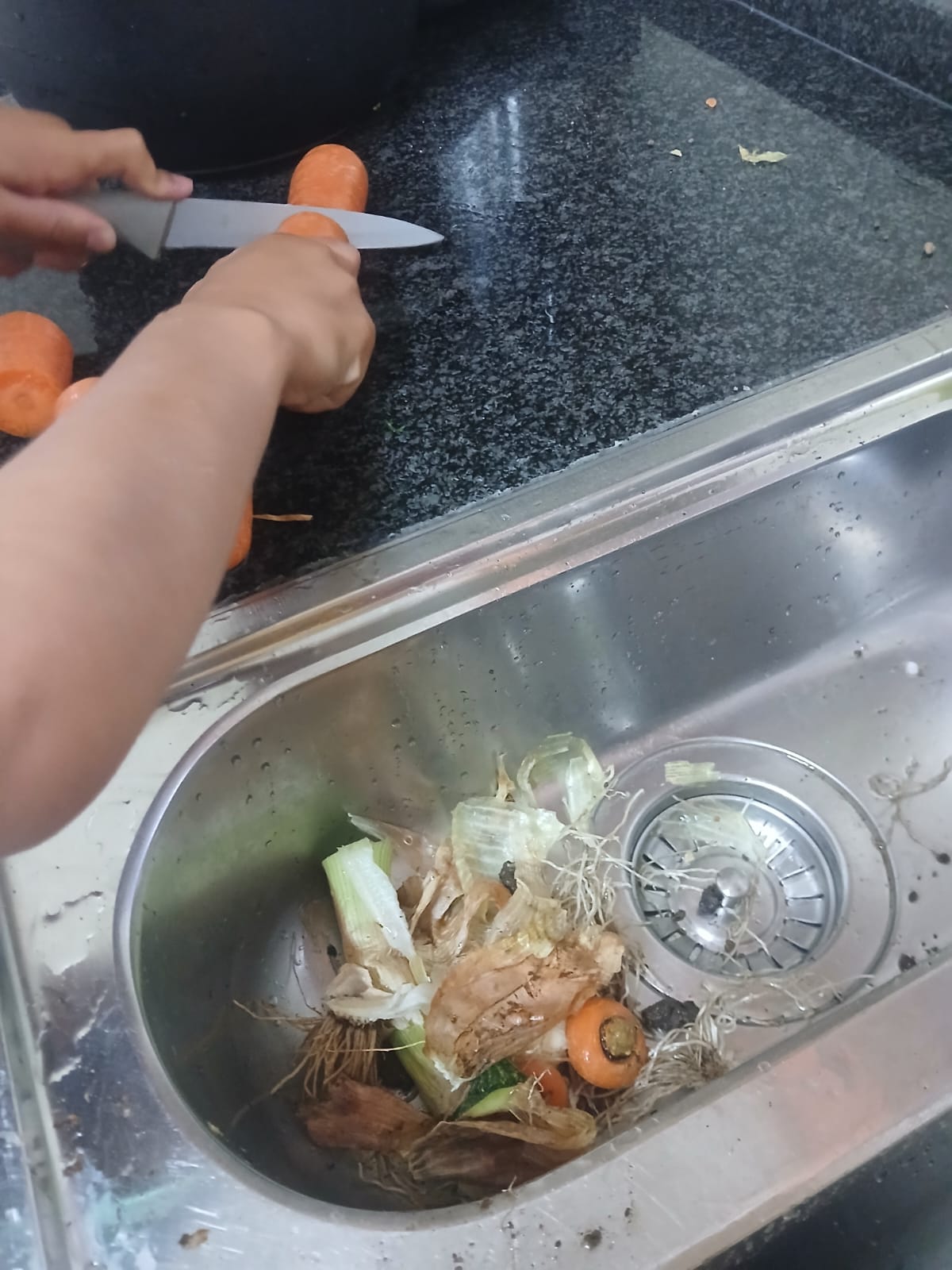 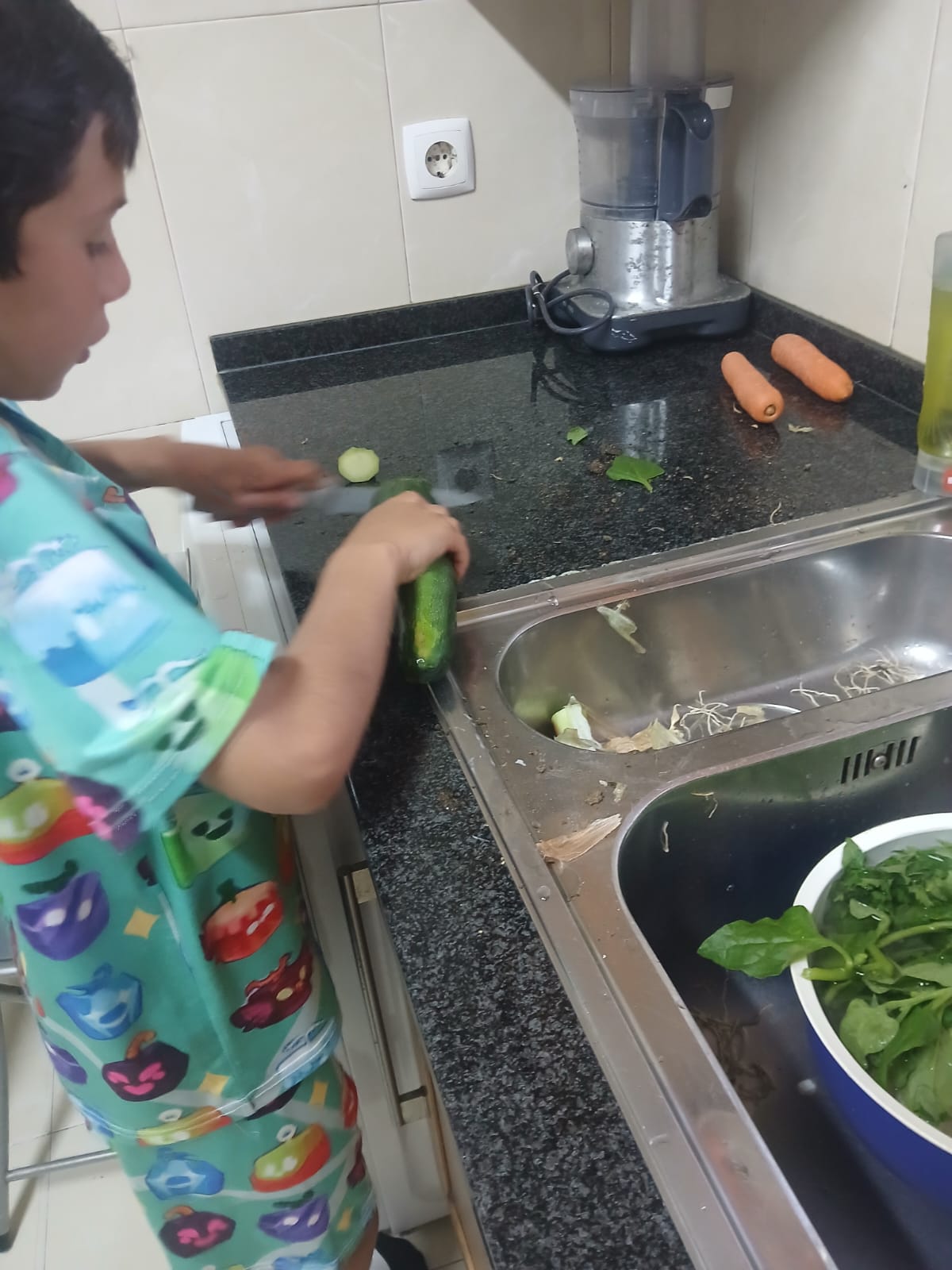 https://alimentacaosaudavelesustentavel.abaae.pt/receitas-sustentaveis/
“Receitas Sustentáveis, têm Tradição”
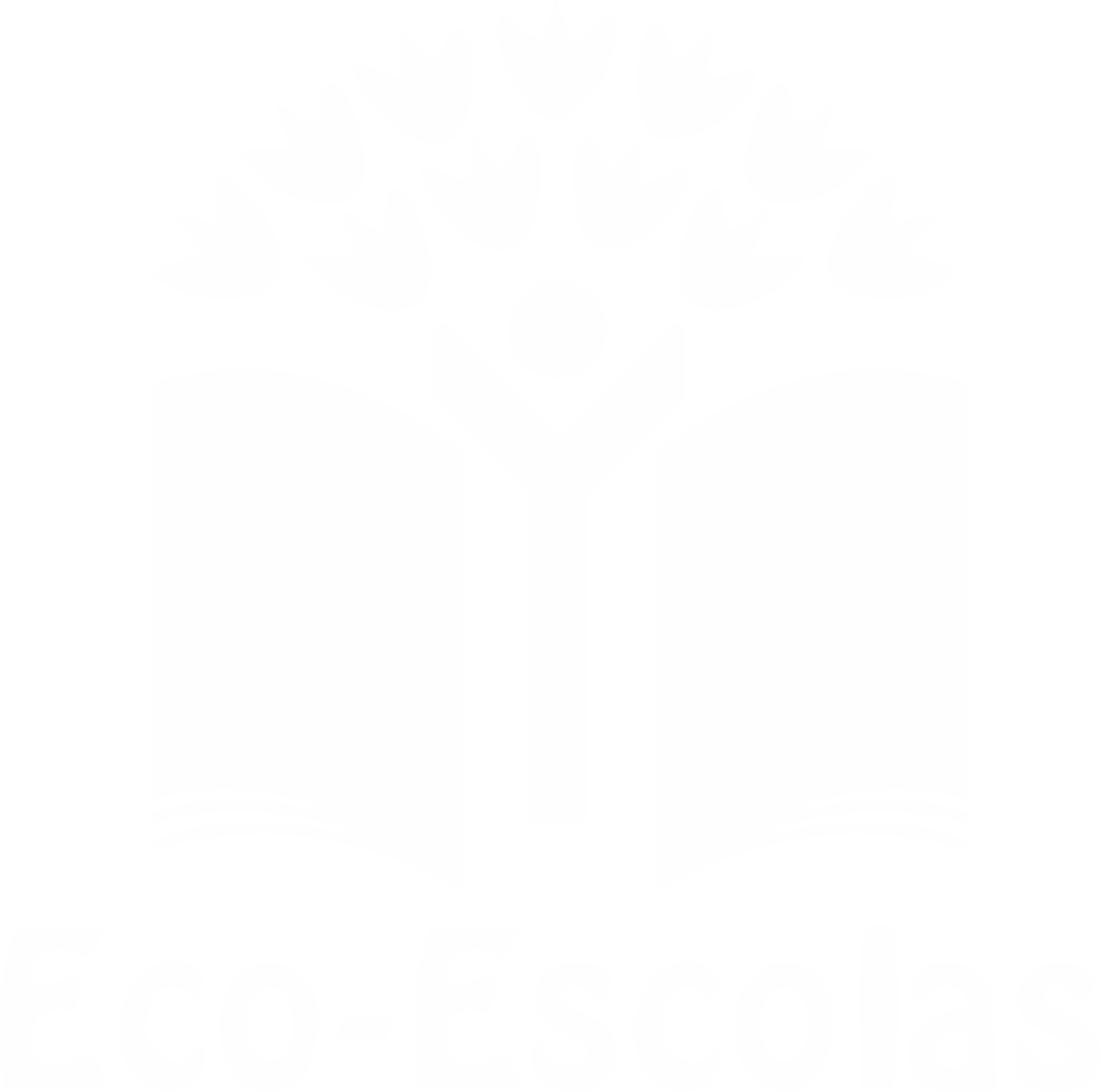 PROCEDIMENTOS: continuação
3º)  Lavar muito bem os legumes, especialmente as batatas, o alho francês e as cenouras, por terem muita terra;

4º) Lavar os espinafres, a courgete e a salsa;
Desafio ASS 2024/2025
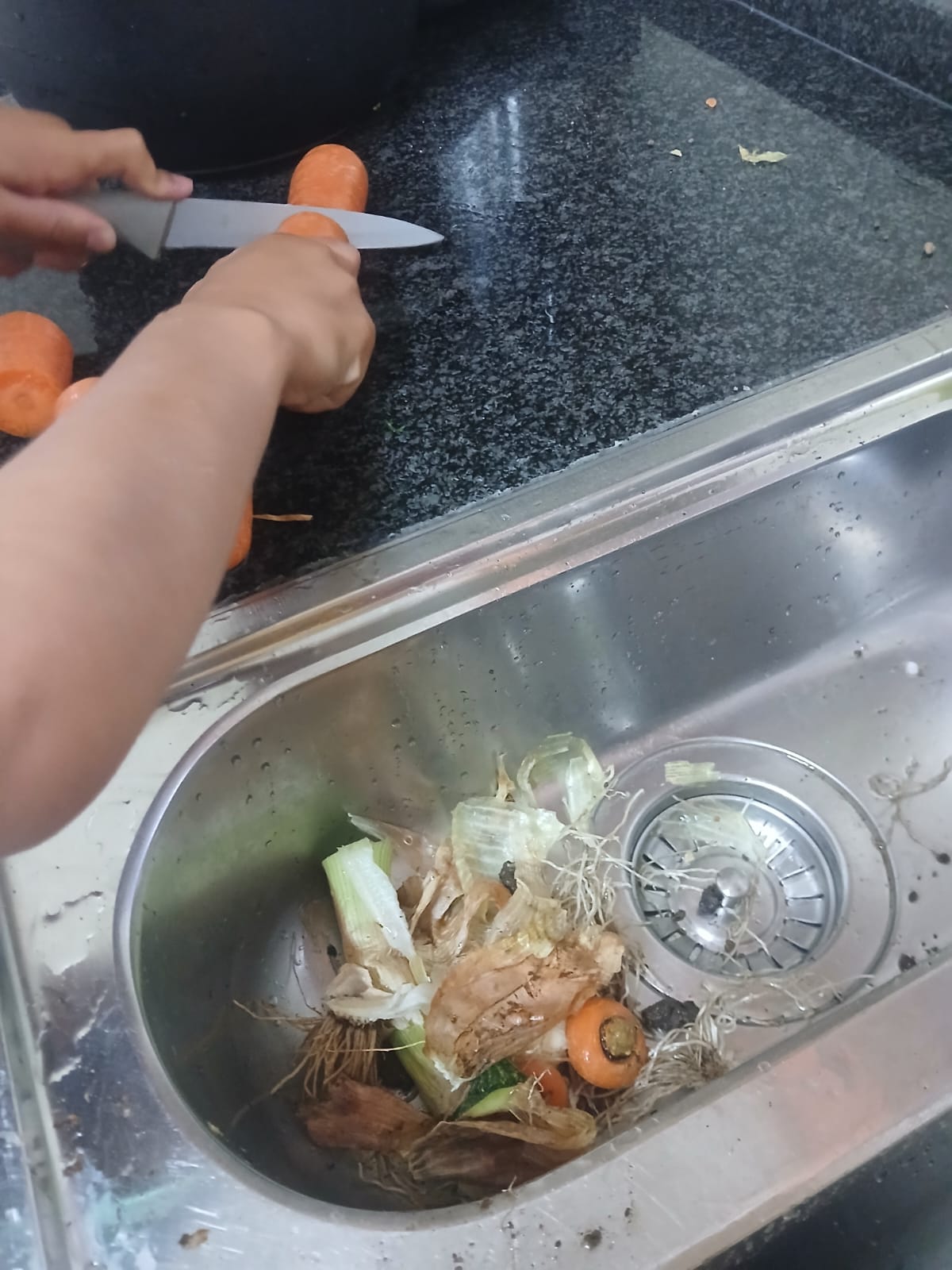 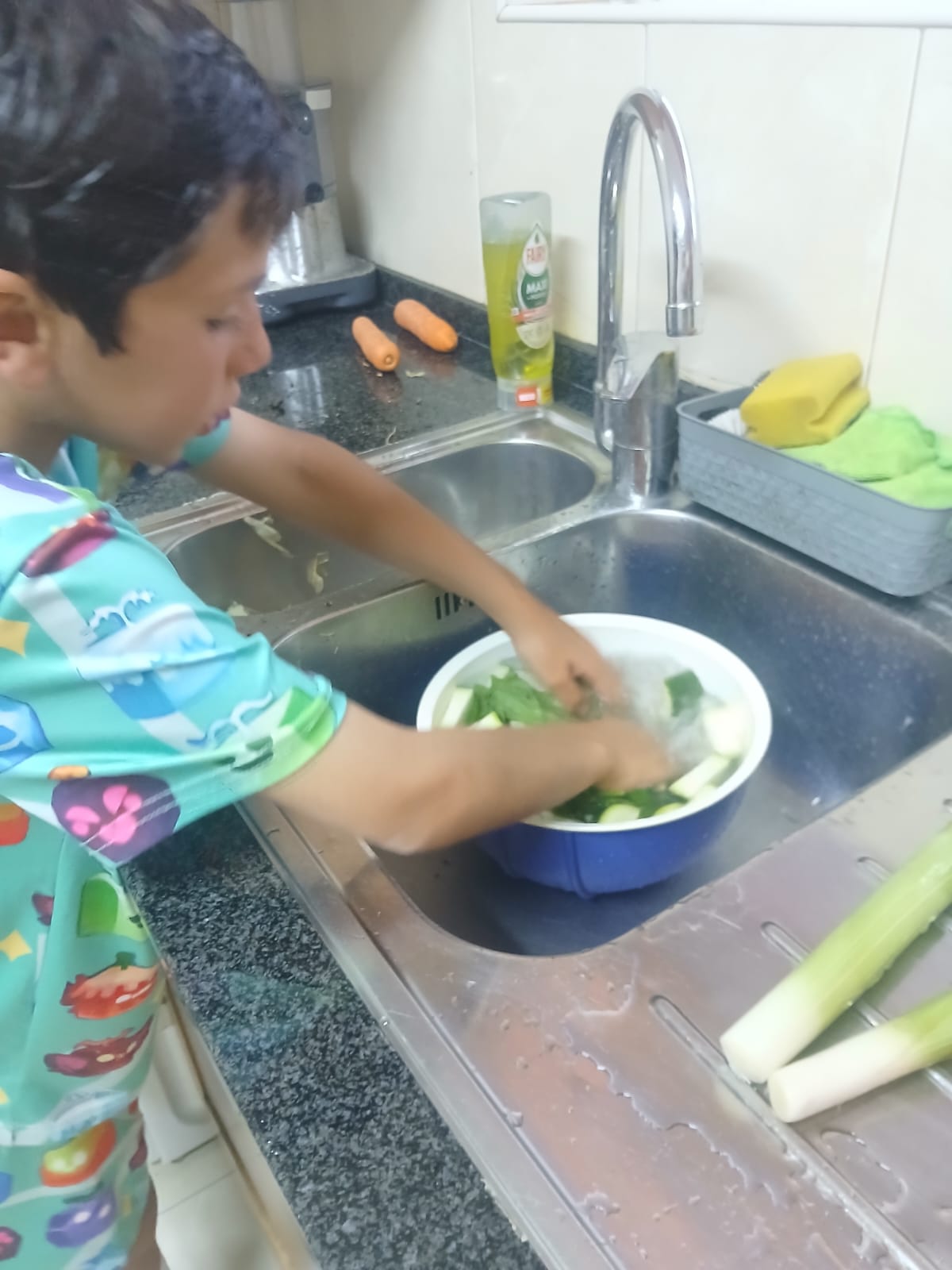 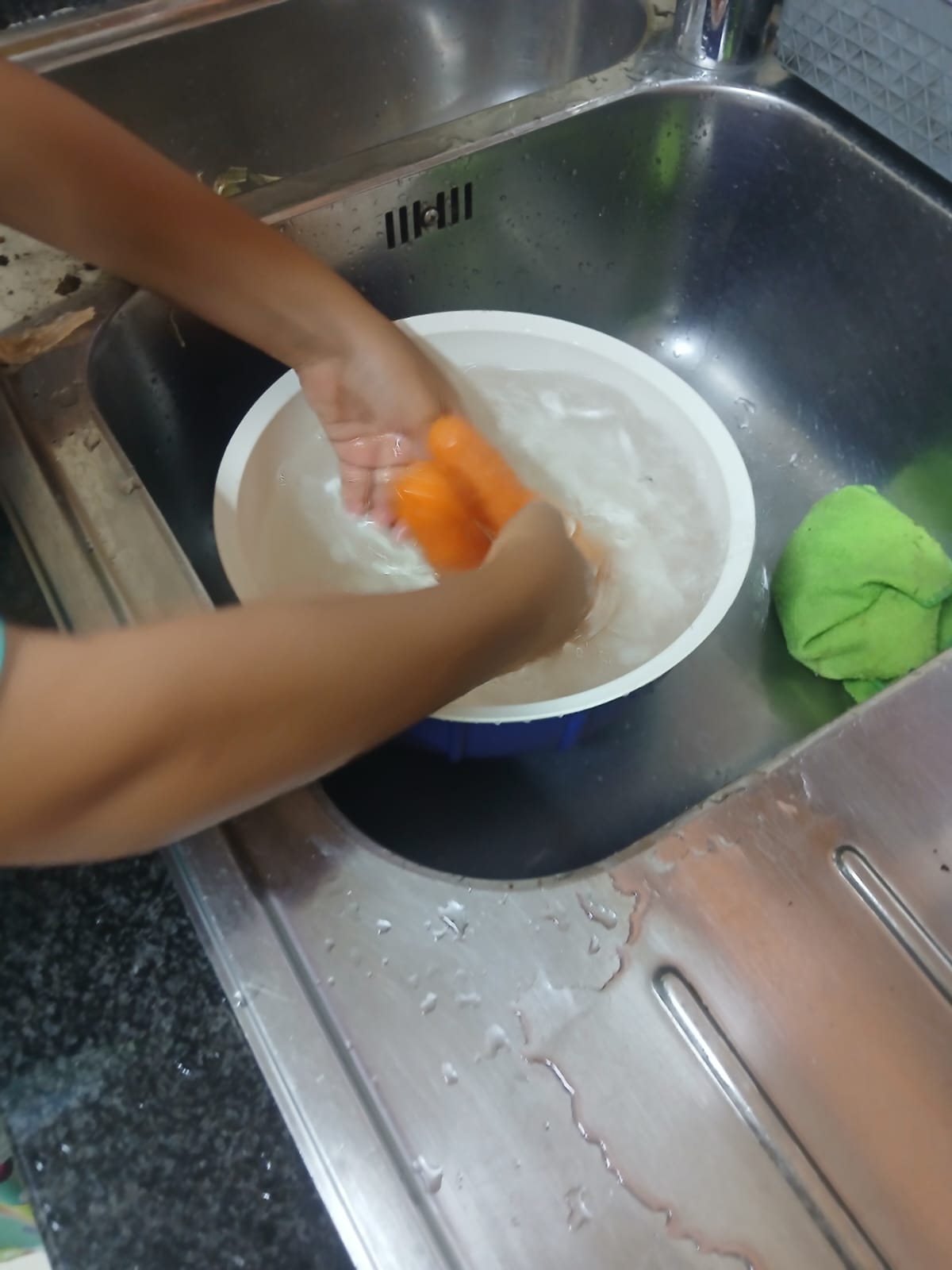 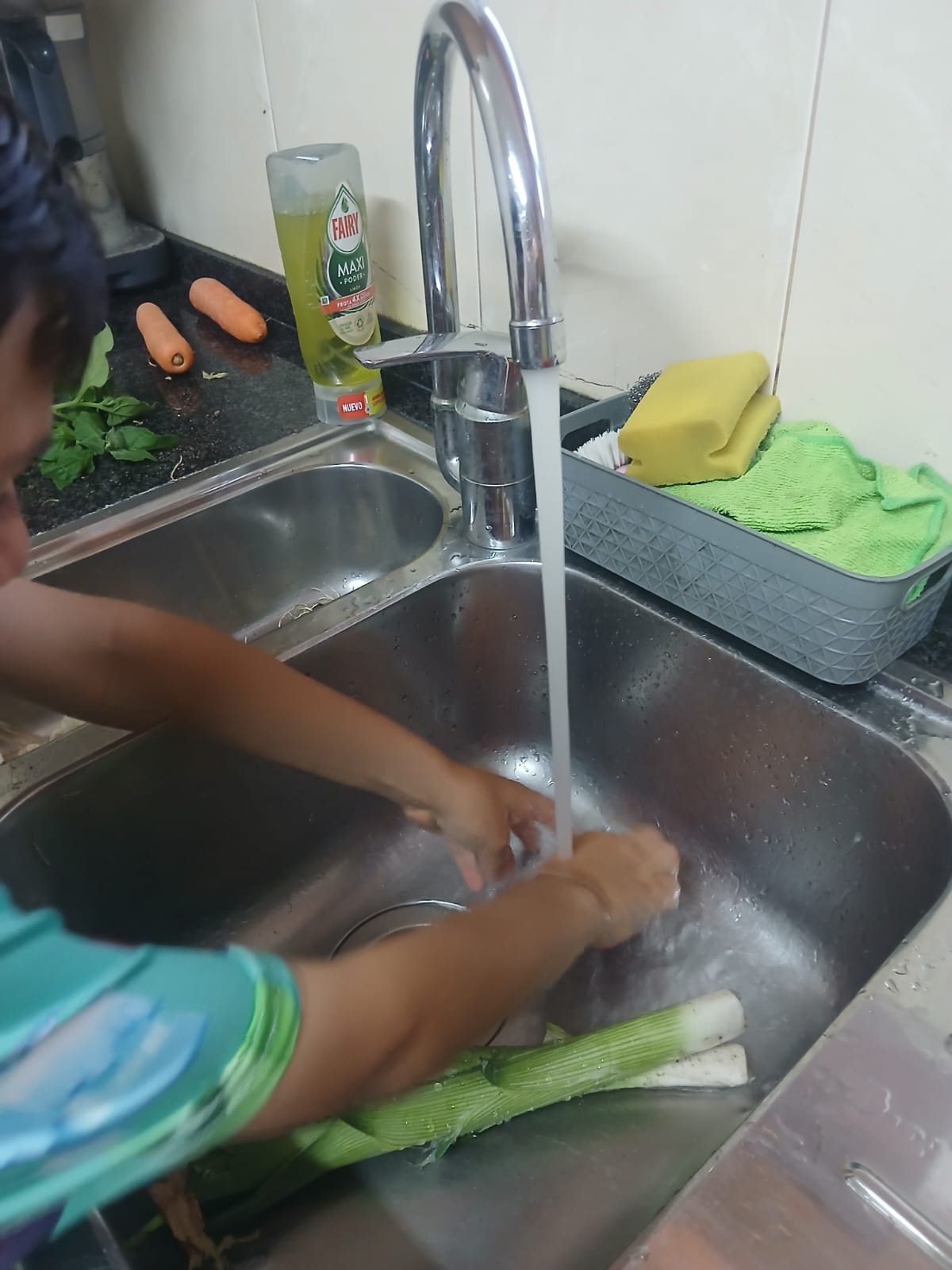 https://alimentacaosaudavelesustentavel.abaae.pt/receitas-sustentaveis/
“Receitas Sustentáveis, têm Tradição”
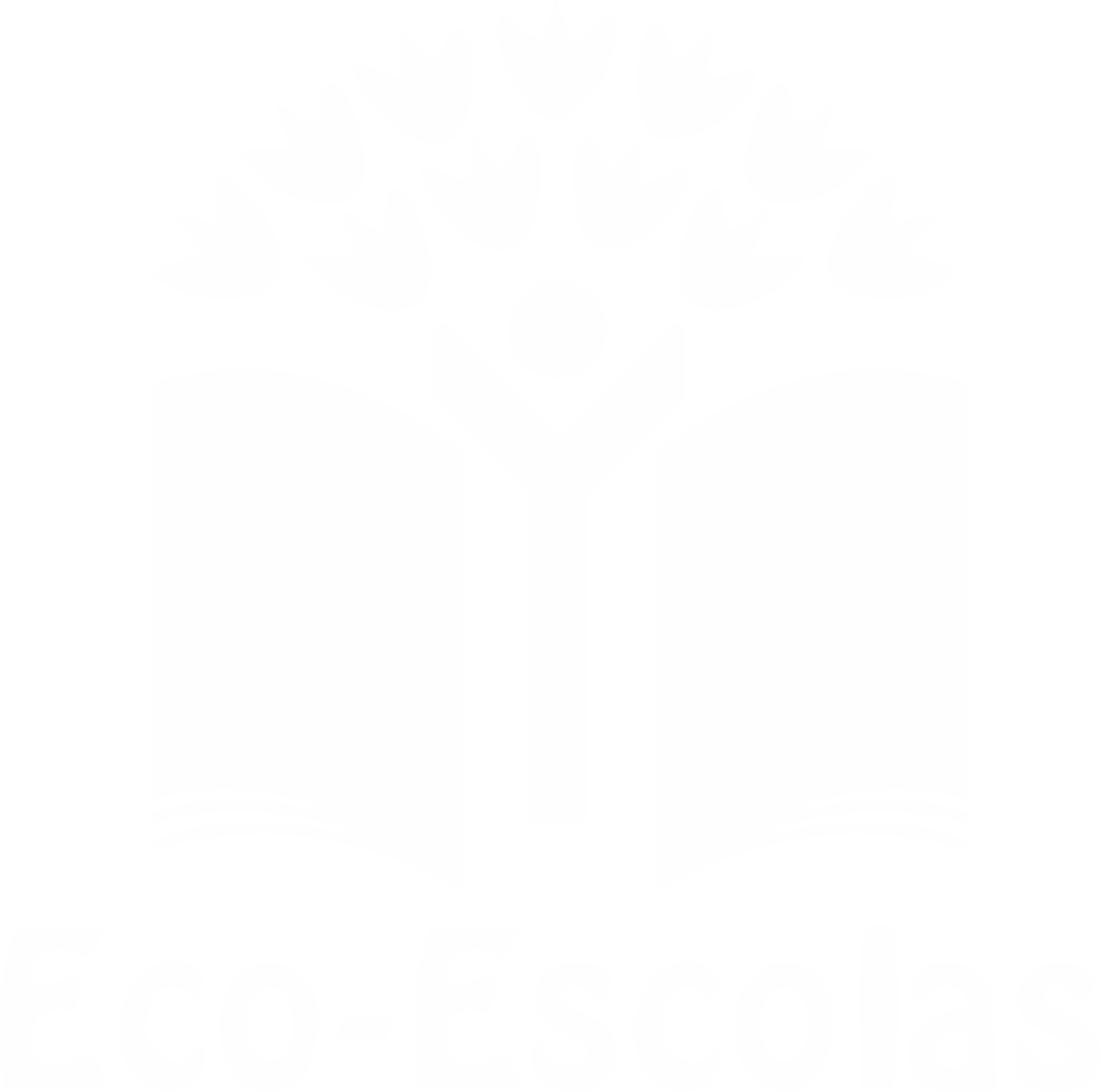 PROCEDIMENTOS:
5º) Cortar as batatas e as cenouras pequenas para cozerem mais depressa;

6º) Colocar todos os legumes numa panela e cobrir com água;

7º) Colocar um pouco de sal e azeite e colocar ao lume;

8º) Deixar ferver até todos os legumes estarem cozidos;

9º) Triturar tudo com varinha mágica.
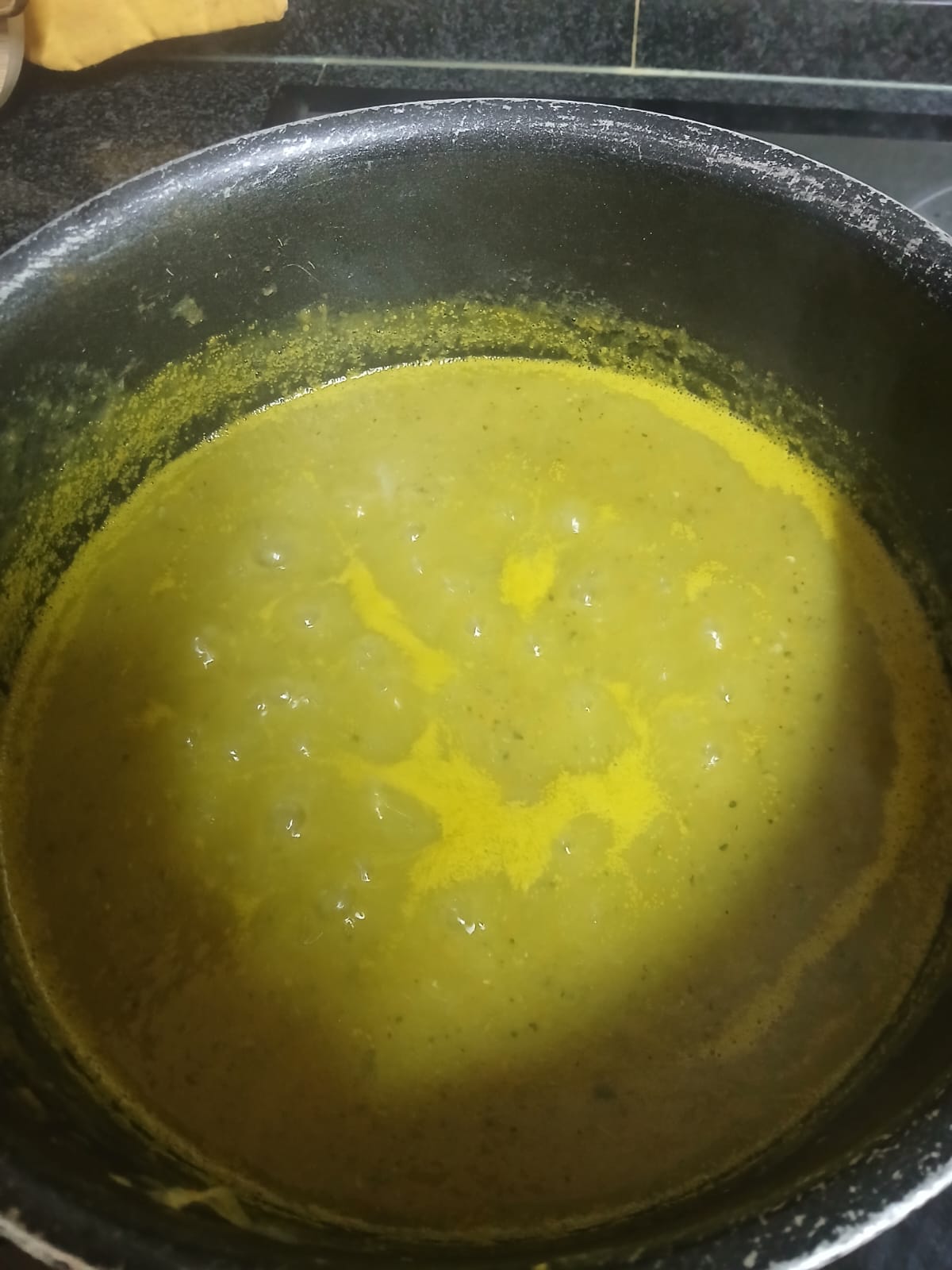 Desafio ASS 2024/2025
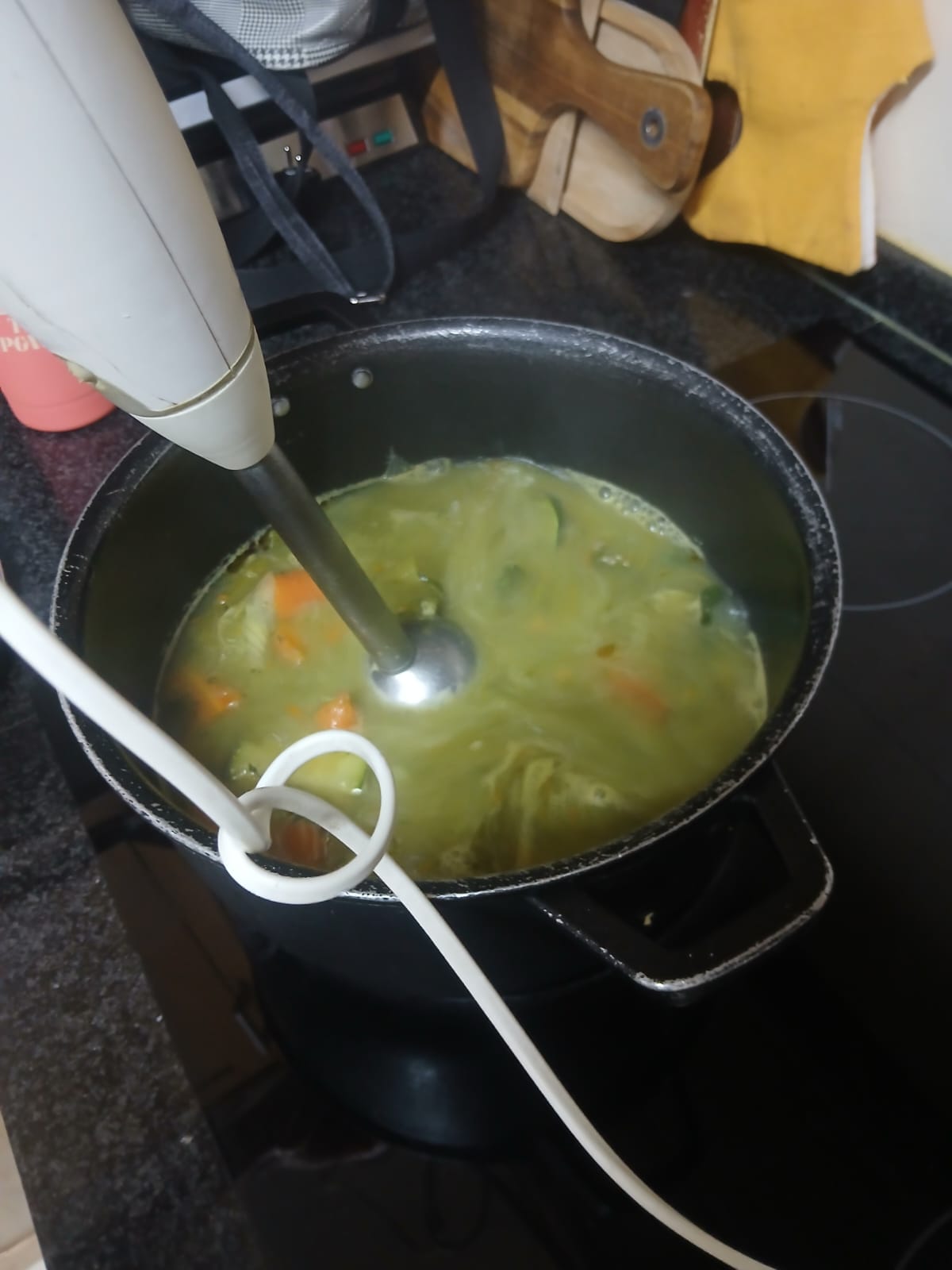 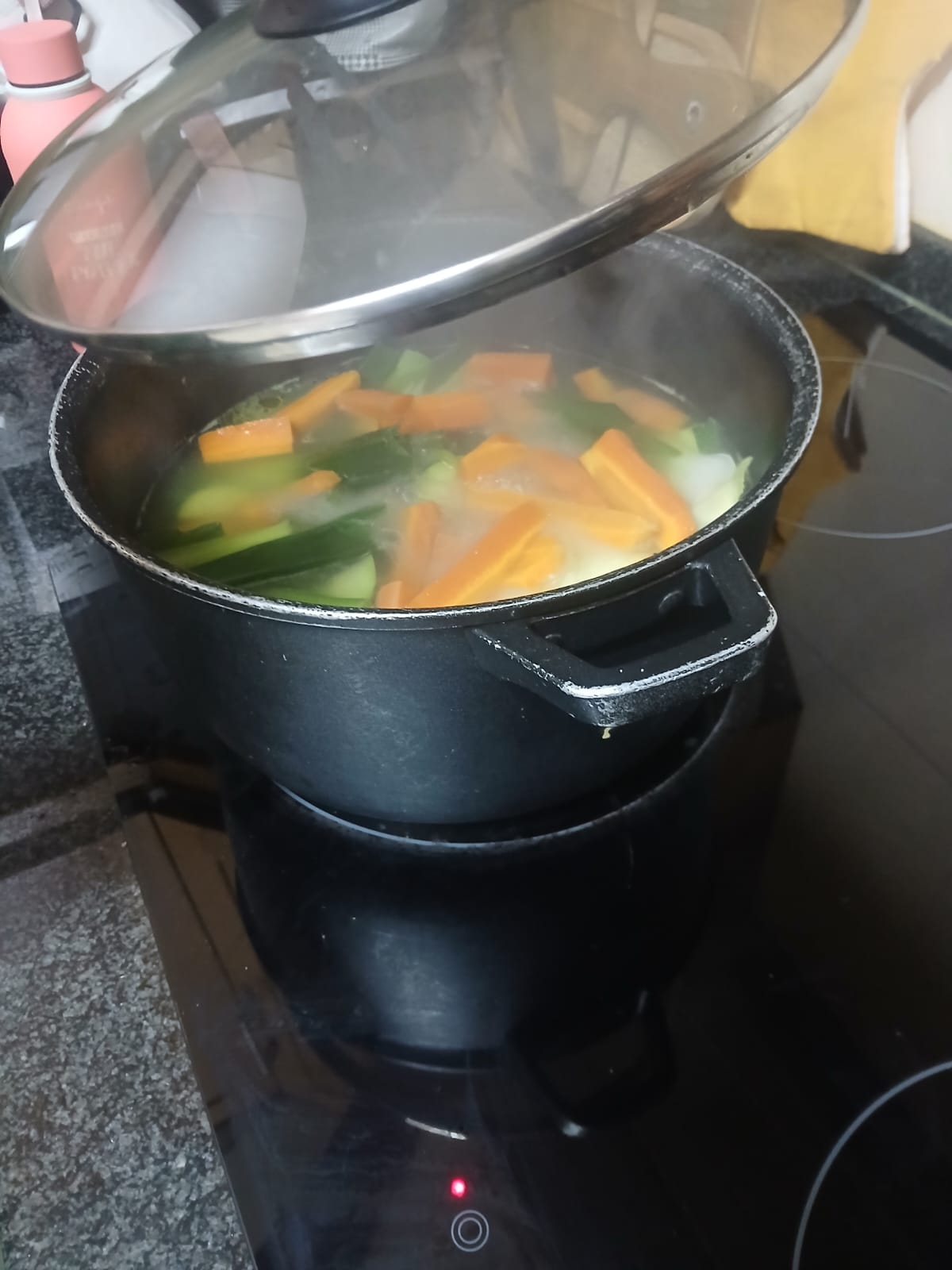 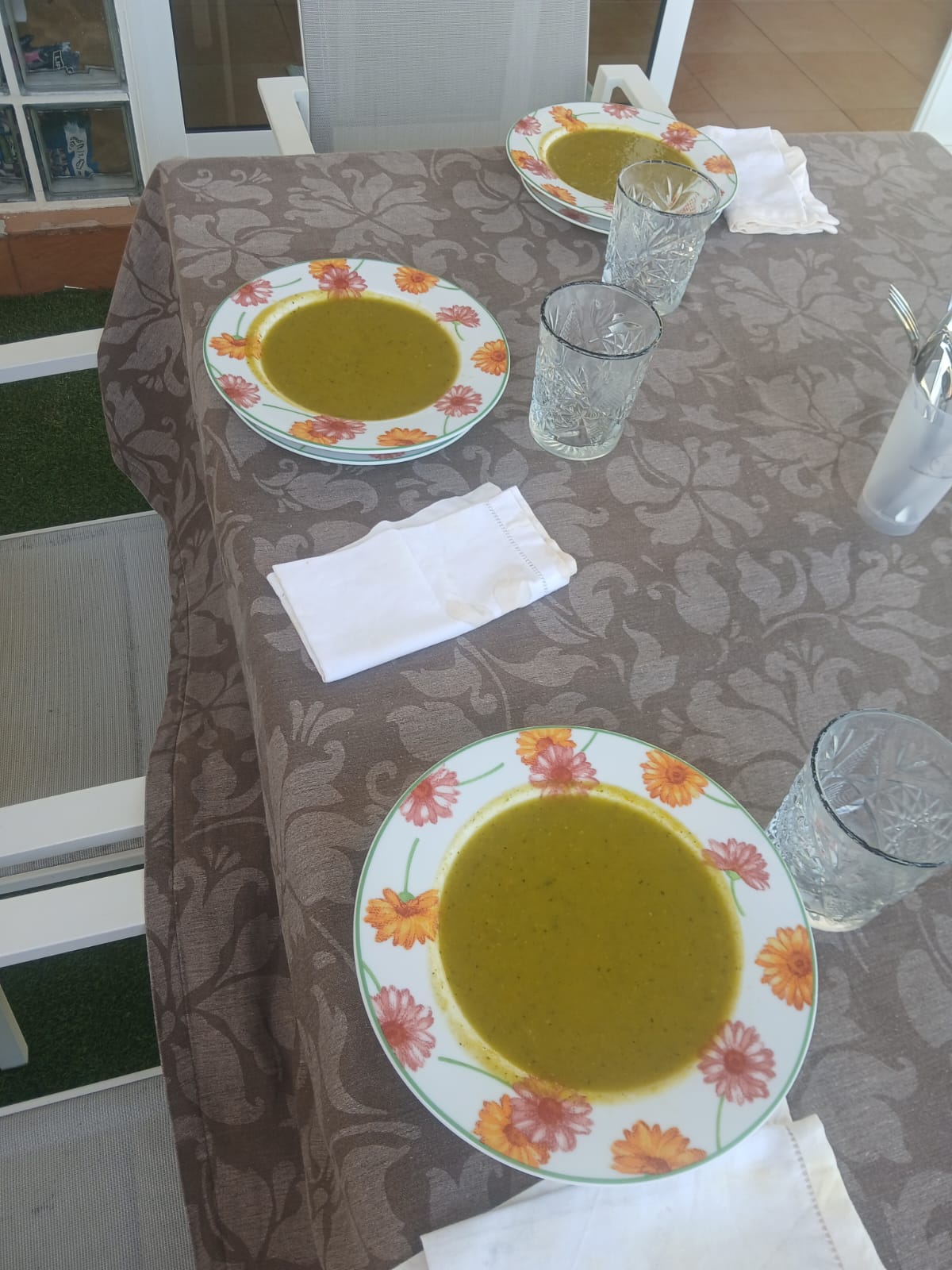 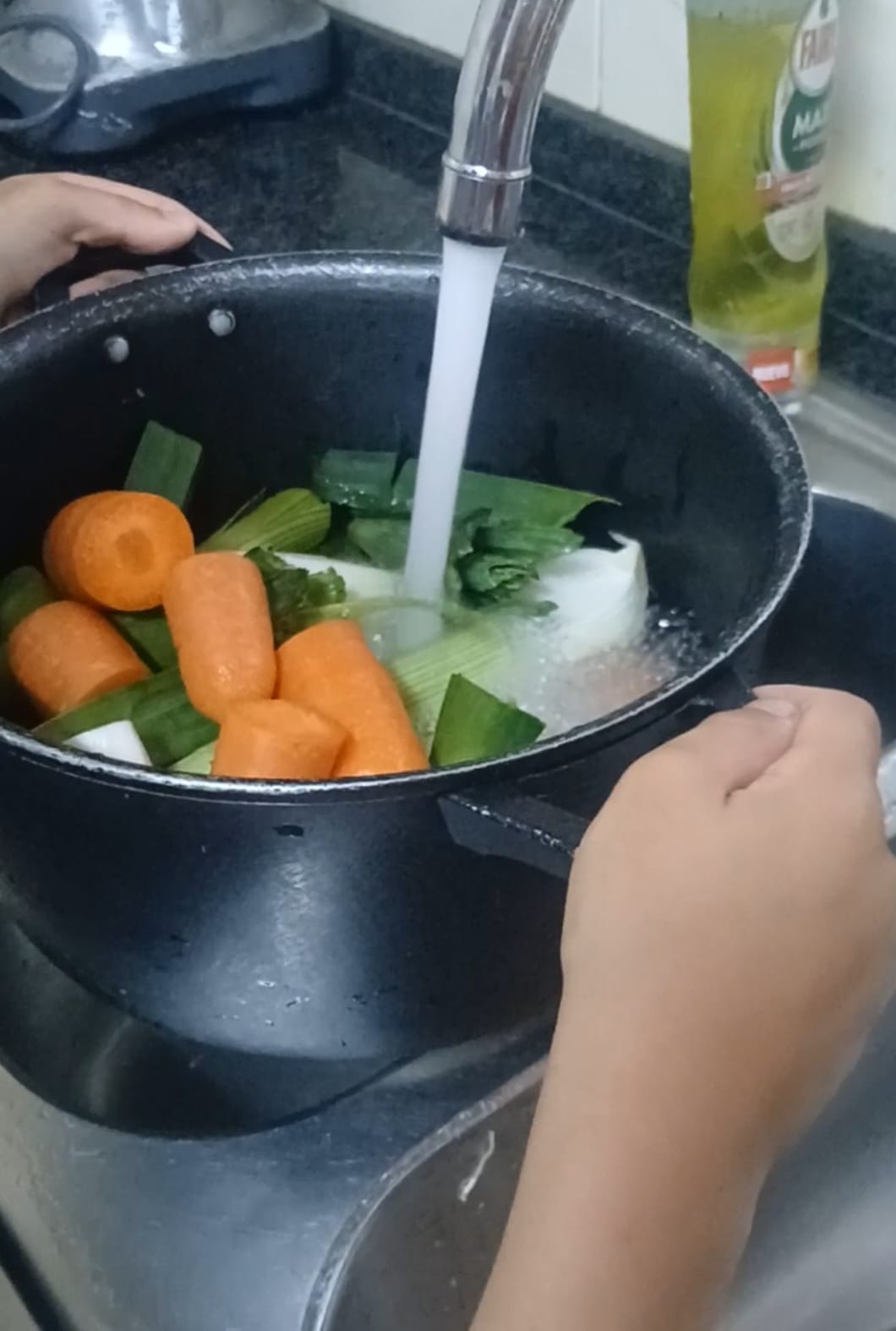 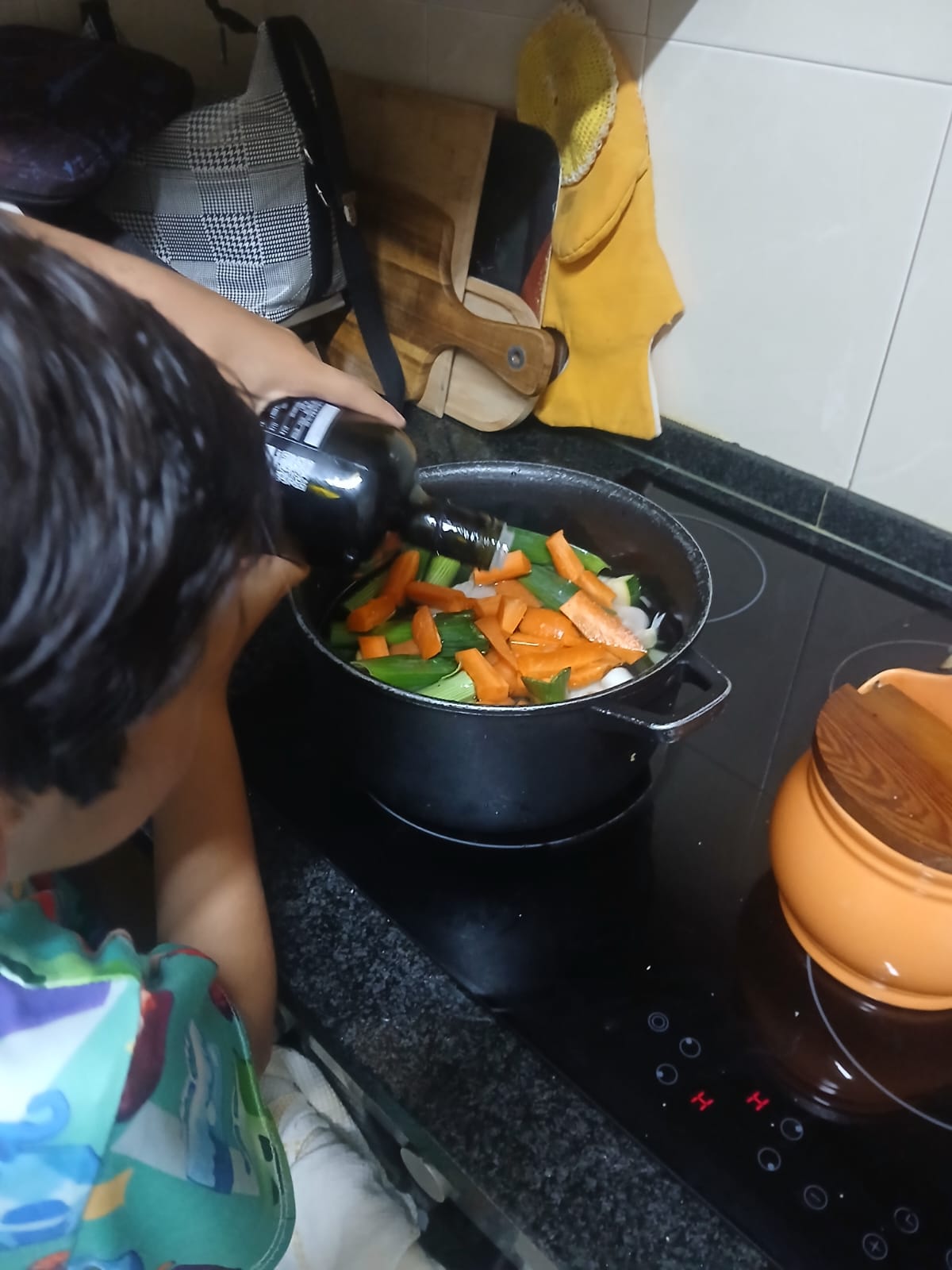 https://alimentacaosaudavelesustentavel.abaae.pt/receitas-sustentaveis/